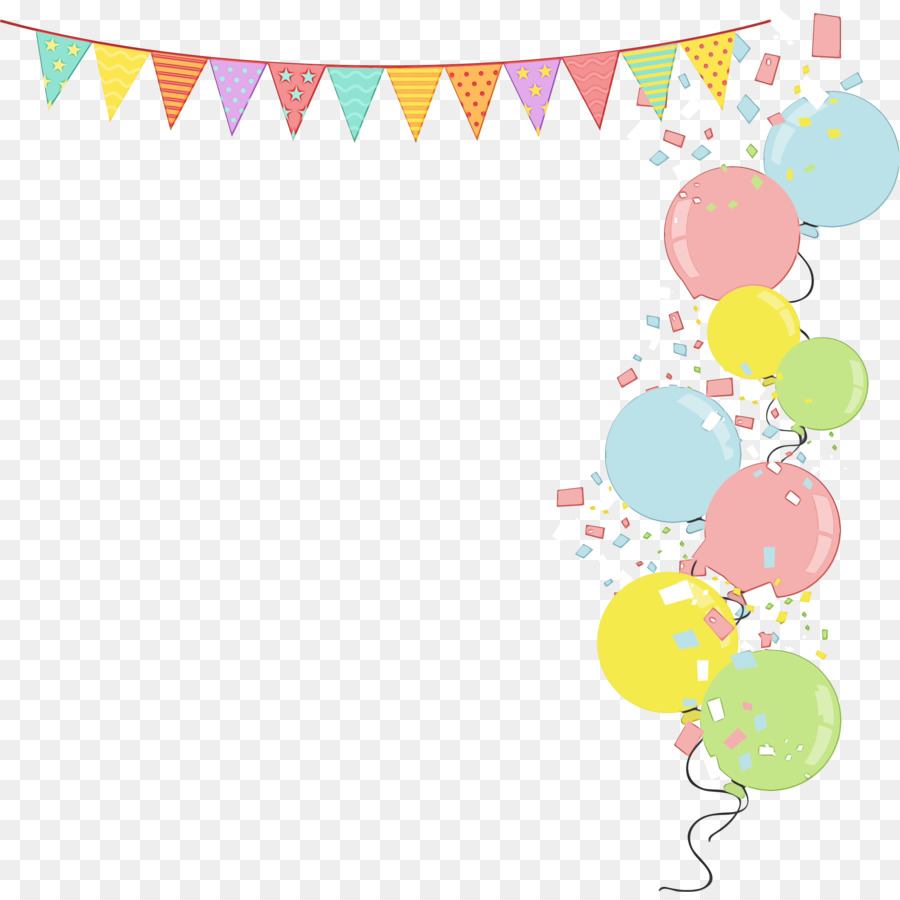 ОБРАЗОВАТЕЛЬНАЯ   ПРОГРАММА  ДОШКОЛЬНОГО ОБРАЗОВАНИЯ  МУНИЦИПАЛЬНОГО БЮДЖЕТНОГО ДОШКОЛЬНОГО ОБРАЗОВАТЕЛЬНОГО УЧРЕЖДЕНИЯ Г. МУРМАНСКА №131
Программа разработана в соответствии                   с нормативными документами:    :      Образовательная программа образования Муниципального бюджетного дошкольного образовательного учреждения г. Мурманска № 131 (далее – ДОО) разработана  в соответствии с основными нормативными правовыми документами, регламентирующими функционирование системы дошкольного образования в Российской Федерации:               :-Федеральным законом «Об образовании в Российской Федерации» от 29.12.2012                  № 273-ФЗ. Постановлением Правительства Российской Федерации от 5.08.2013 № 662 «Об осуществлении мониторинга системы образования»; -СП 2.4.3648-20 Санитарно-эпидемиологические требования к организациям воспитания и обучения, отдыха и оздоровления детей и молодежи (Постановление от 28 сентября 2020 г.№28 «Об утверждении санитарных правил СП 2.4.3648-20 «Санитарно-эпидемиологические требования к организациям воспитания и обучения, отдыха и оздоровления детей и молодежи»)-Приказом Министерства образования и науки Российской Федерации от 17.10.2013            № 1155 «Об утверждении Федерального  государственного  образовательного  стандарта дошкольного образования»; -Приказом Министерства образования и науки Российской Федерации » от 30.08.2013  № 1014 «Об утверждении Порядка организации и осуществления образовательной деятельности по основным общеобразовательным программам - образовательным программам дошкольного образования.-Приказом Министерства образования и науки Российской Федерации » от 14.06.2013 № 462 «Об утверждении Порядка проведения самообследования образовательной организацией».
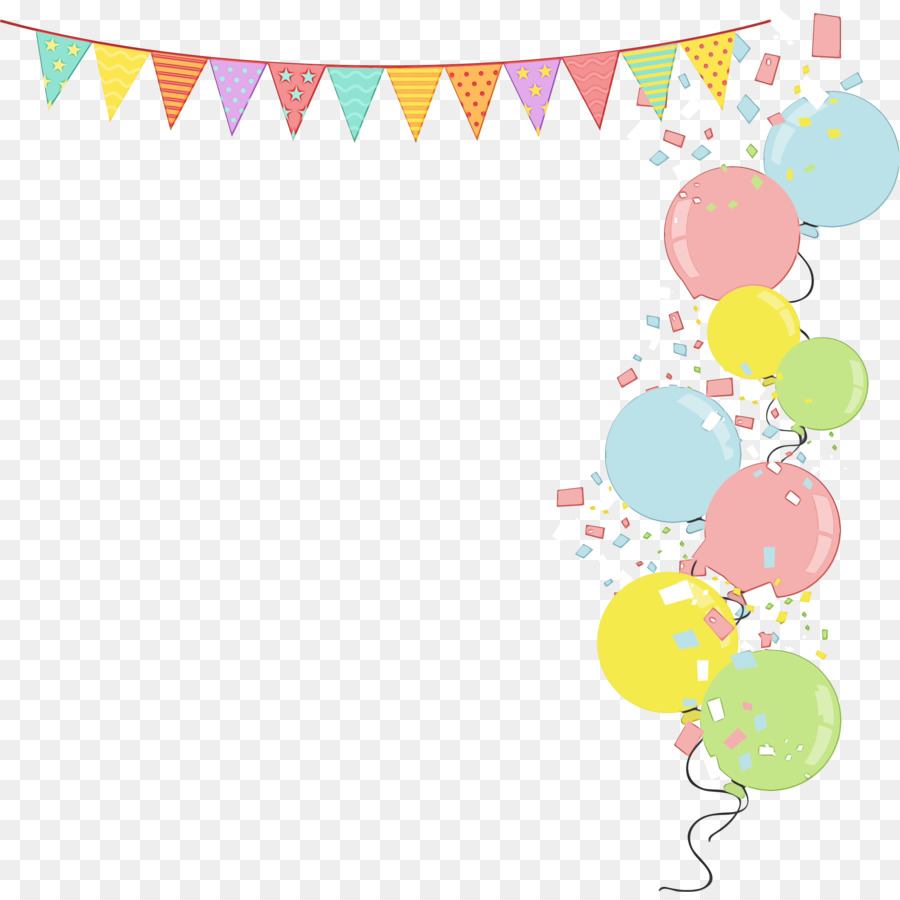 Содержание программы
Содержание образования и организация образовательной деятельности в ДОО, обеспечивающих  развитие личности детей дошкольного возраста в разных видах общения и деятельности с учетом их возрастных, индивидуальных психологических и физиологических особенностей,  определяется Программой, разработанной с учётом: 

- Детство: Программа развития и воспитания детей в детском саду/В.И. Логиновап,Т.И. Бабаева,Н.А. Ноткина и др.;Под ред. Т.И. Бабаевой,З.А. Михайловой,Л.М. Гурович:Изд. 3-е,переработанное.-244с.-СПб.:Детство –Пресс,2004.
- Нищева Н.В .Программа коррекционно-развивающей работы в логопедической группе детского сада для детей с общим недоразвитием речи (с 4 до 7 лет).-СПб.:ДЕТСТВО-ПРЕСС,2006.-352с.
- Программы коррекционно-развивающей работы в  группе компенсирующей направленности для детей с задержкой психического развития, разработанной с учетом содержания Программы воспитания и обучения дошкольников с задержкой психического развития / Л.В. Баряева, И.Г. Вечканова, О.П. Гаврилушкина и др.
- «Цветные ладошки». Парциальная программа художественно-эстетического развития детей 2-7лет в изобразительной деятельности., Лыкова А.И., изд-во Карапуз, 2009г.
- Парциальная программа и технология физического воспитания детей 3-7 лет  «Играйте на здоровье!», Волошина Л.Н., Курилова Т.В., изд-во:Белый город, 2013г.
- Программа по организации поисковой деятельности детей дошкольного возраста «Ребенок в мире поиска»., Дыбина О., Поддъяков Н., Рахманова Н., изд-во Сфера, 2009г.
- рабочая программа МБДОУ по воспитанию основ толерантного поведения для детей старшего дошкольного возраста «Мы команда одного корабля», заключение экспертного совета ГИМЦ РО г. Мурманска  №1 от 30.11.2015г.  

Программа реализуется на государственном языке Российской Федерации.
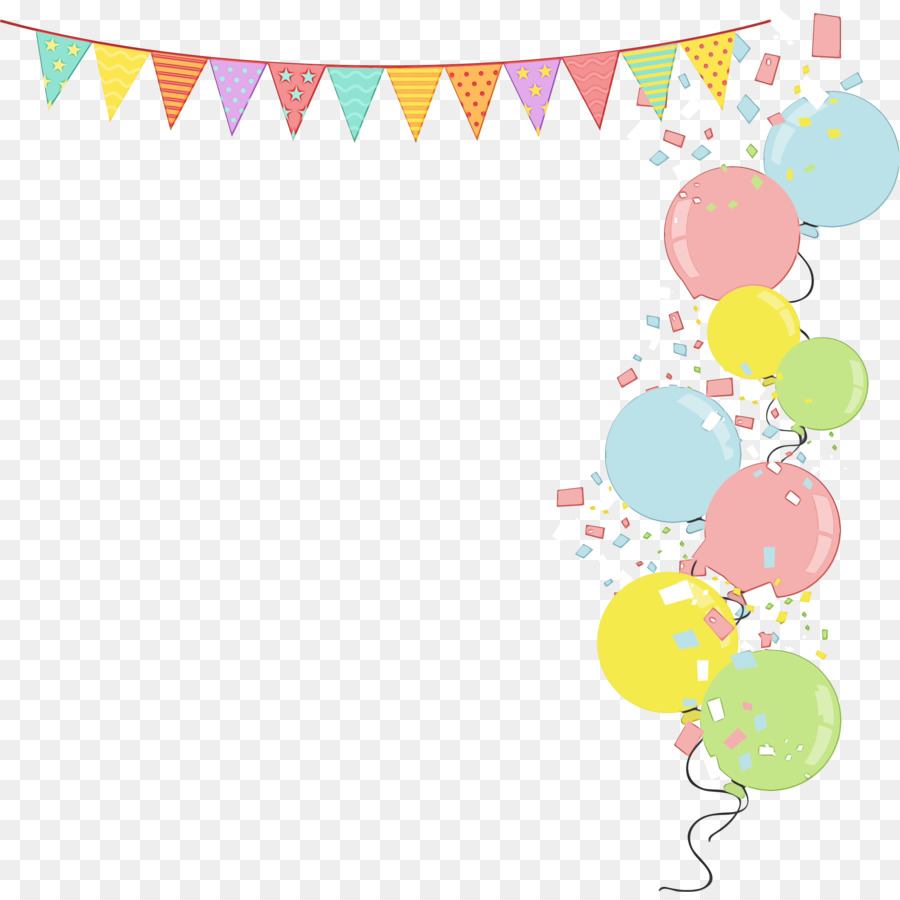 Цели и задачи программы:
Цель Программы:
развитие личности детей дошкольного возраста в различных видах общения и деятельности с учетом их возрастных, индивидуальных психологических и физиологических особенностей;
создание условий развития ребенка, открывающих возможности для его позитивной социализации, личностного развития, развития инициативы и творческих способностей на основе сотрудничества со взрослыми и сверстниками и в соответствующих возрасту видах деятельности;
создание развивающей образовательной среды, которая представляет собой систему условий социализации и индивидуализации детей.
 
Задачи:
охрана и укрепление физического и психического здоровья детей, в том числе их эмоционального благополучия;
обеспечение равных возможностей для полноценного развития каждого ребенка в период дошкольного детства независимо от места проживания, пола, нации, языка, социального статуса, психофизиологических и других особенностей (в том числе ограниченных возможностей здоровья);
обеспечение преемственности целей, задач и содержания образования, реализуемых в рамках образовательных программ дошкольного и начального общего образования;
создание благоприятных условий развития детей в соответствии с их возрастными и индивидуальными особенностями и склонностями, развития способностей и творческого потенциала каждого ребенка как субъекта отношений с самим собой, другими детьми, взрослыми и миром;
объединение обучения и воспитания в целостный образовательный процесс на основе духовно-нравственных и социокультурных ценностей и принятых в обществе правил и норм поведения в интересах человека, семьи, общества;
формирование общей культуры личности детей, развитие их социальных, нравственных, эстетических, интеллектуальных, физических качеств, инициативности, самостоятельности и ответственности ребенка, формирование предпосылок учебной деятельности;
обеспечение вариативности и разнообразия содержания программ и организационных форм дошкольного образования, возможности формирования программ различной направленности с учетом образовательных потребностей и способностей детей;
формирование социокультурной среды, соответствующей возрастным, индивидуальным, психологическим и физиологическим особенностям детей;
обеспечение психолого-педагогической поддержки семьи и повышения компетентности родителей (законных представителей) в вопросах развития и образования, охраны и укрепления здоровья детей.
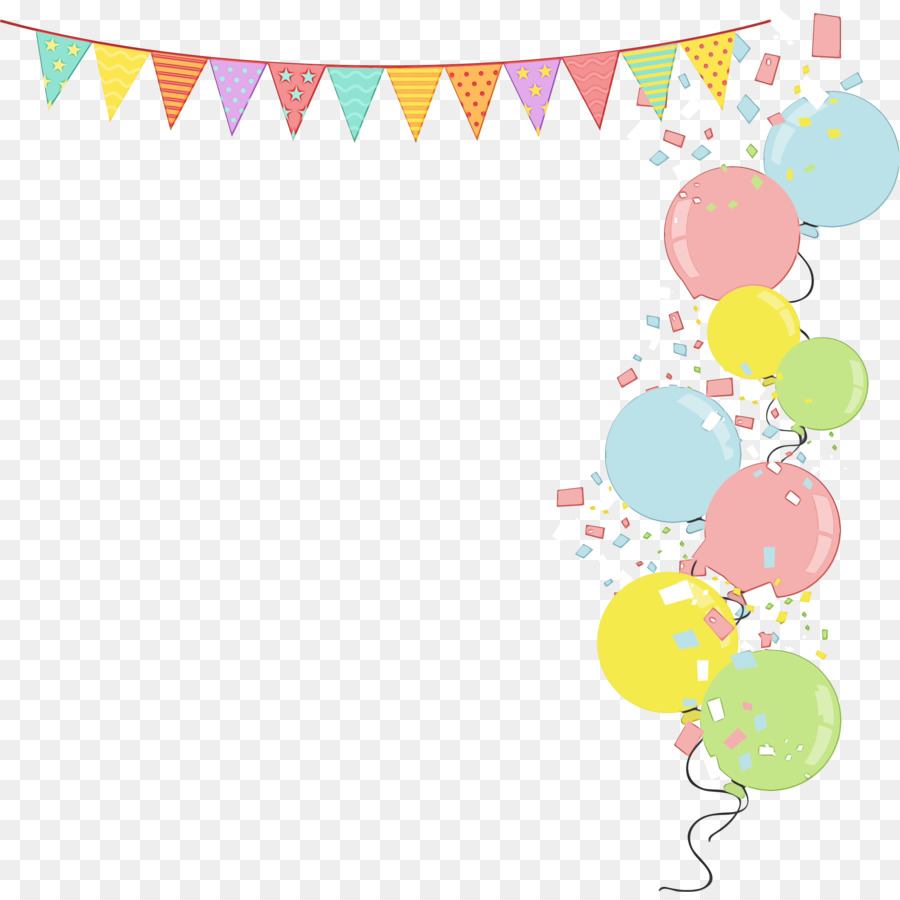 Принципы и подходы к формированию Программы.

Реализация содержания всех образовательных областей основывается на следующих принципах: 
Принцип полноценного проживания ребенком всех этапов детства (младенческого, раннего и дошкольного возраста), обогащение (амплификация) детского развития.
Принцип построения образовательной деятельности на основе индивидуальных особенностей каждого ребенка, при котором сам ребенок становится активным в выборе содержания своего образования, становится субъектом дошкольного образования.
Принцип содействия и сотрудничества детей и взрослых, признания ребенка полноценным участником (субъектом) образовательных отношений.
Принцип поддержки инициативы детей в различных видах деятельности.
Принцип сотрудничества с семьей.
Принцип приобщения детей к социокультурным нормам, традициям семьи, общества и государства.
Принцип формирования познавательных интересов и познавательных действий ребенка в различных видах деятельности.
Принцип возрастной адекватности дошкольного образования (соответ­ствия условий, требований, методов возрасту и особенностям развития).
Принцип учета этнокультурной ситуации развития детей.
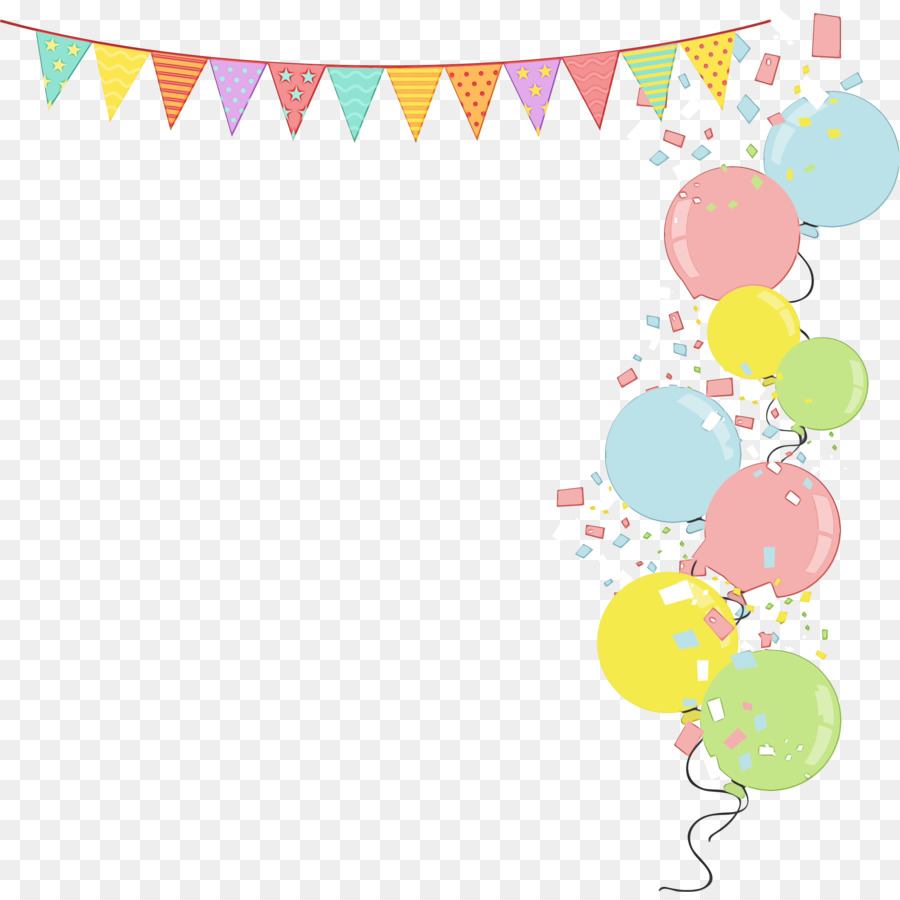 Направления развития и образования детей(образовательные области)
Образовательная область «Социально-коммуникативное развитие»

 «Социально-коммуникативное развитие» направлено на усвоение норм и ценностей, принятых в обществе, включая моральные и нравственные ценности; развитие общения и взаимодействия ребенка со взрослыми и сверстниками; становление самостоятельности, целенаправленности и саморегуляции собственных действий; развитие социального и эмоционального интеллекта, эмоциональной отзывчивости, сопереживания, формирование готовности к совместной деятельности со сверстниками, формирование уважительного отношения и чувства принадлежности к своей семье и к сообществу детей и взрослых в Организации; формирование позитивных установок к различным видам труда и творчества; формирование основ безопасного поведения в быту, социуме, природе.

Образовательная область «Познавательное развитие»

Познавательное развитие предполагает развитие интересов детей, любознательности и познавательной мотивации; формирование познавательных действий, становление сознания; развитие воображения и творческой активности; формирование первичных представлений о себе, других людях, объектах окружающего мира, о свойствах и отношениях объектов окружающего мира (форме, цвете, размере, материале, звучании, ритме, темпе, количестве, числе, части и целом, пространстве и времени, движении и покое, причинах и следствиях и др.), о малой родине и Отечестве, представлений о социокультурных ценностях нашего народа, об отечественных традициях и праздниках, о планете Земля как общем доме людей, об особенностях ее природы, многообразии стран и народов мира.
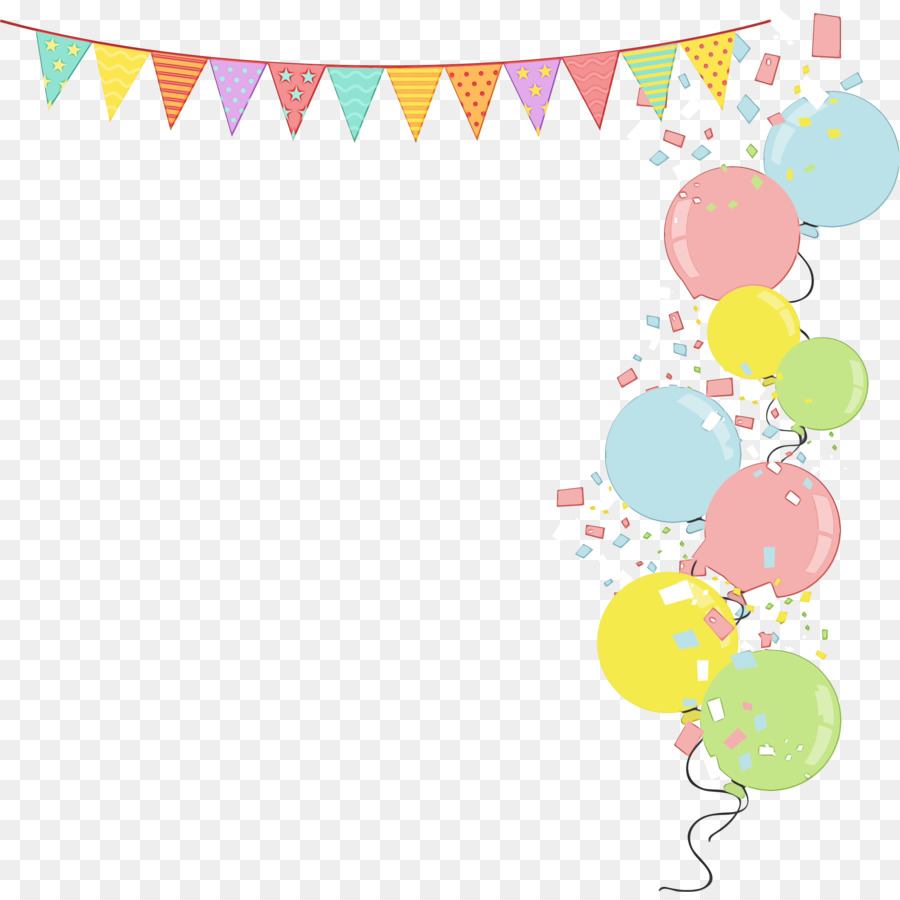 Направления развития и образования детей(образовательные области)
Образовательная область «Речевое развитие»
 Речевое развитие включает владение речью как средством общения и культуры; обогащение активного словаря; развитие связной, грамматически правильной диалогической и монологической речи; развитие речевого творчества; развитие звуковой и интонационной культуры речи, фонематического слуха; знакомство с книжной культурой, детской литературой, понимание на слух текстов различных жанров детской литературы; формирование звуковой аналитико-синтетической активности как предпосылки обучения грамоте.

Образовательная область « Художественно-эстетическое развитие»
 Художественно-эстетическое развитие предполагает развитие предпосылок ценностно-смыслового восприятия и понимания произведений искусства (словесного, музыкального, изобразительного), мира природы; становление эстетического отношения к окружающему миру; формирование элементарных представлений о видах искусства; восприятие музыки, художественной литературы, фольклора; стимулирование сопереживания персонажам художественных произведений; реализацию самостоятельной творческой деятельности детей (изобразительной, конструктивно-модельной, музыкальной и др.).
Образовательная область  «Физическое развитие»
Физическое развитие включает приобретение опыта в следующих видах деятельности детей: двигательной, в том числе связанной с выполнением упражнений, направленных на развитие таких физических качеств, как координация и гибкость; способствующих правильному формированию опорно-двигательной системы организма, развитию равновесия, координации движения, крупной и мелкой моторики обеих рук, а также с правильным, не наносящем ущерба организму, выполнением основных движений (ходьба, бег, мягкие прыжки, повороты в обе стороны), формирование начальных представлений о некоторых видах спорта, овладение подвижными играми с правилами; становление целенаправленности и саморегуляции в двигательной сфере; становление ценностей здорового образа жизни, овладение его элементарными нормами и правилами (в питании, двигательном режиме, закаливании, при формировании полезных привычек и др.).
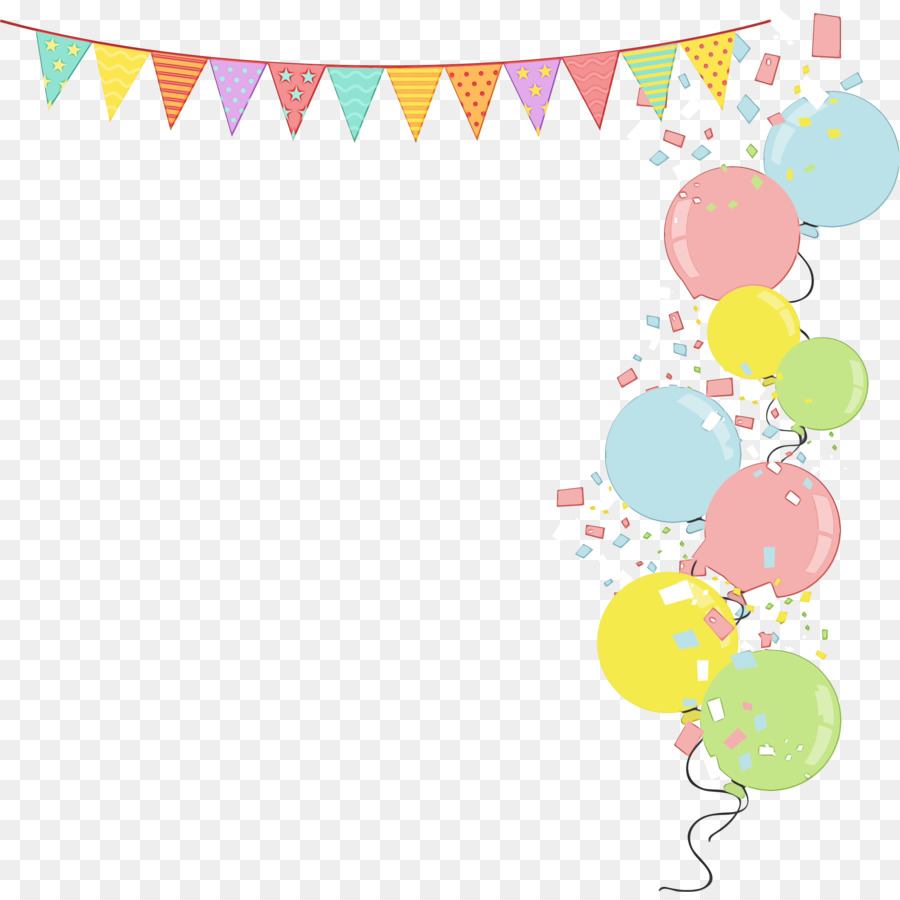 Виды детской деятельности  детей:
Игровая- включает дидактические, сюжетно-ролевые, развивающие, подвижные игры, игры-путешествия, игровые проблемные ситуации, игры-инсценировки, игры-этюды, игры-театрализации и другие виды игры.Коммуникативная - включает ситуации-общении, освоение всех компонентов устной речи в  совместной деятельности со взрослыми, освоение культуры общения и этикета в специально-организованных ситуациях, воспитание толерантности, подготовке к обучению грамоте – в старшем дошкольном возрасте.Познавательно-исследовательская – включает создание проектов, познание  объектов окружающего мира и экспериментирования с ними, сенсорное и математическое развитие детей в обследовательской, игровой, экспериментальной деятельности), Восприятие художественной литературы и фольклора – включает чтение, рассказывание сказок, прослушивание аудиозаписей.конструирование и изобразительная деятельность - включает конструирование с использованием различных видов конструкторов, бумаги, природного и иного материала, рисование, лепка, аппликация,музыкальная – включает восприятие и понимание смысла музыкальных произведений, пение, музыкально-ритмические движения, игры на детских музыкальных инструментах);двигательная – включает овладение основными  видами движений, различные формы активности ребенка.
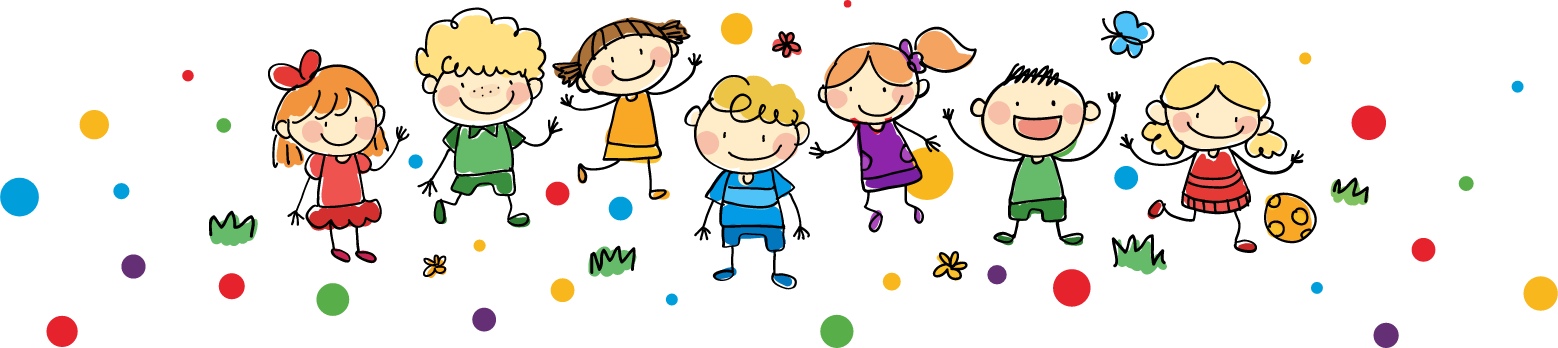 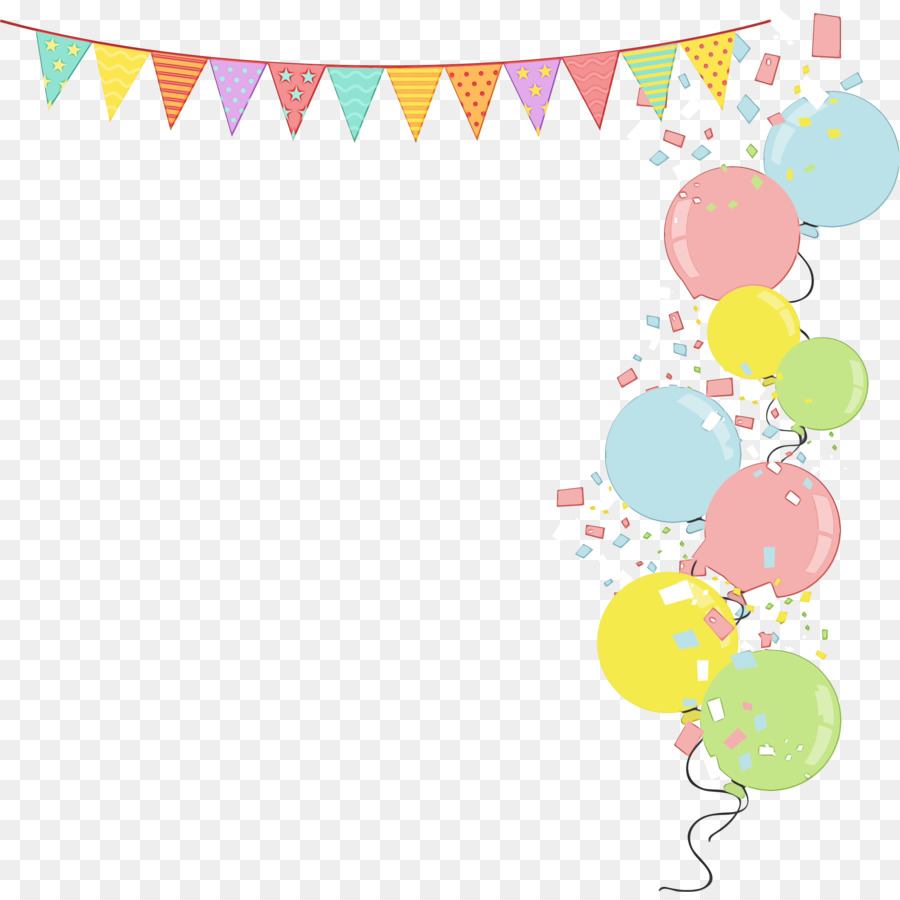 Характеристика взаимодействия педагогического коллектива с семьями воспитанников
Семья и дошкольные учреждения – два важных института социализации ребенка.  Только взаимодействие  этих социальных институтов могут обеспечить успешную социализацию ребенка, коррекцию проблемного поля  и его всестороннее  развитие.Мы рассматриваем педагогическое взаимодействие в системе детский сад – семья как особую форму взаимосвязи между участниками образовательного процесса, предусматривающая   взаимообогащение интеллектуальной, эмоциональной, деятельностной сферы всех субъектов образовательного процесса.Цель взаимодействия детского сада и семьи: повышение педагогической  компетентности  педагогов и родителей,  на основе этого  построение эффективного  взаимодействия  с  семьями  воспитанников в  целях  полноценного развития каждого ребенка
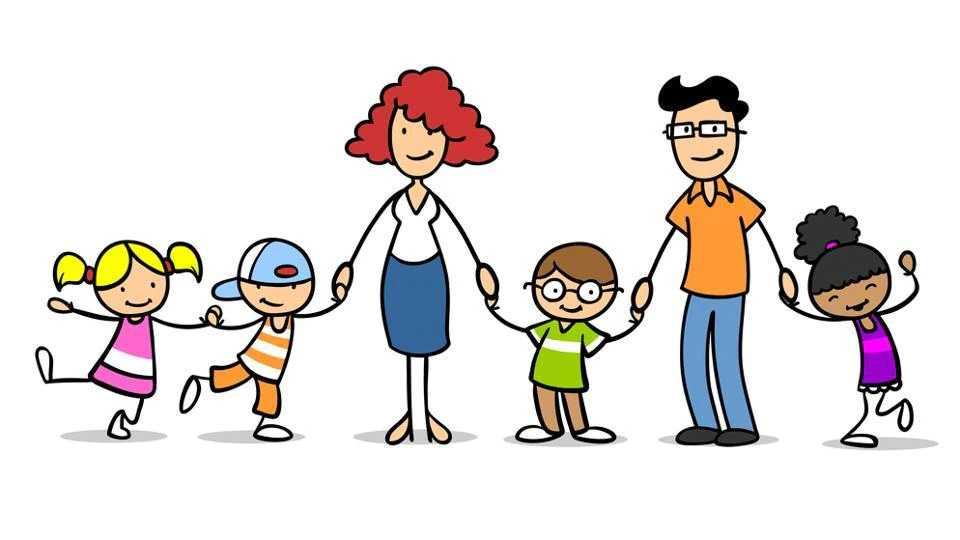 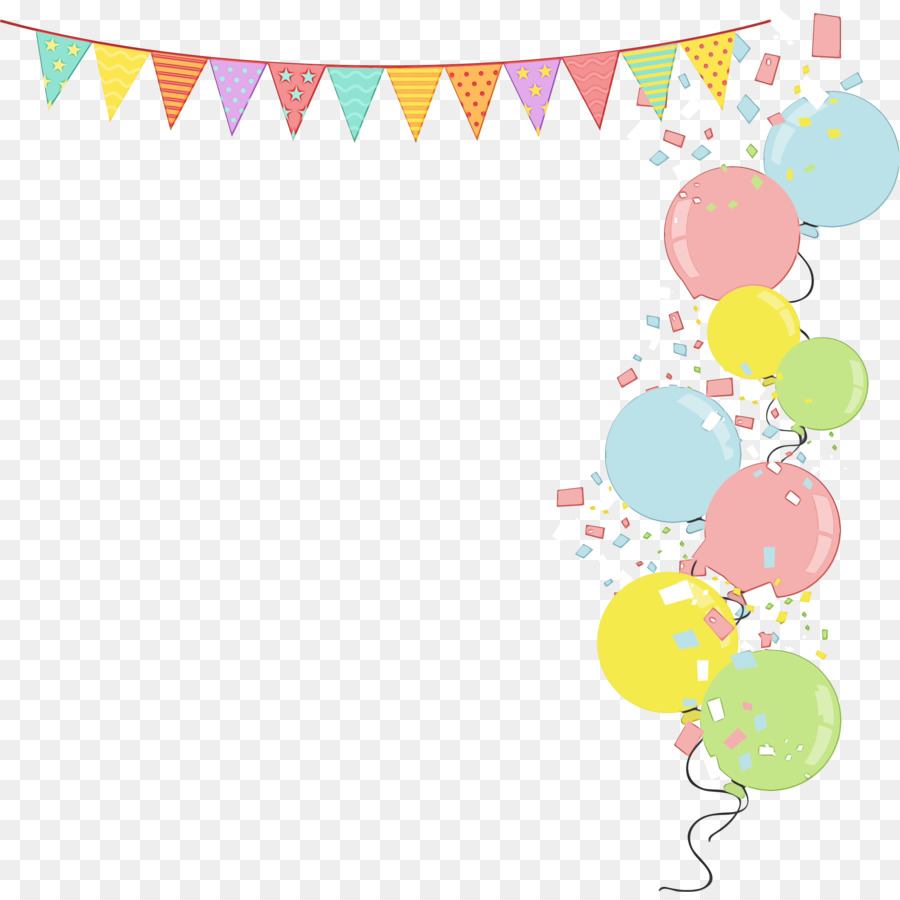 Формы взаимодействия детского сада и семьи:
*Информационные формы взаимодействия с родителями: Социологические срезы, опросы ,анкеты диагностики, патронаж,Почтовые ящики, педагогические блокноты,Газеты, журналы, листовки, памятки, письменные консультации, информационные проспекты, дни открытых дверей, информационные листы, бюллетени, шпаргалки для родителей, информационные корзины.*Познавательные формы взаимодействия с родителями: Лекции, мини- лектории,Семинары-практикумы, тренинги, деловые игры,Собрания, конференции, брифинги, консилиум, презентации, беседы, Педагогические кафе, педагогические копилки, мастер-классы, аукционы секретов семейного воспитания, круглые столы, портфолио семейного успехаКоучинг, дни добрых дел, гости группы, познавательные квесты,Совместные занятия,  познавательно- интеллектуальные игры(Н-Р:Что?Где?Когда), проектная деятельность *Досуговые формы взаимодействия с родителями: Праздники, Концерты, Конкурсы, соревнованияПробеги, экскурсии, походыВыставки работ родителей и детей, семейные вернисажиМузыкальные и литературные салоны